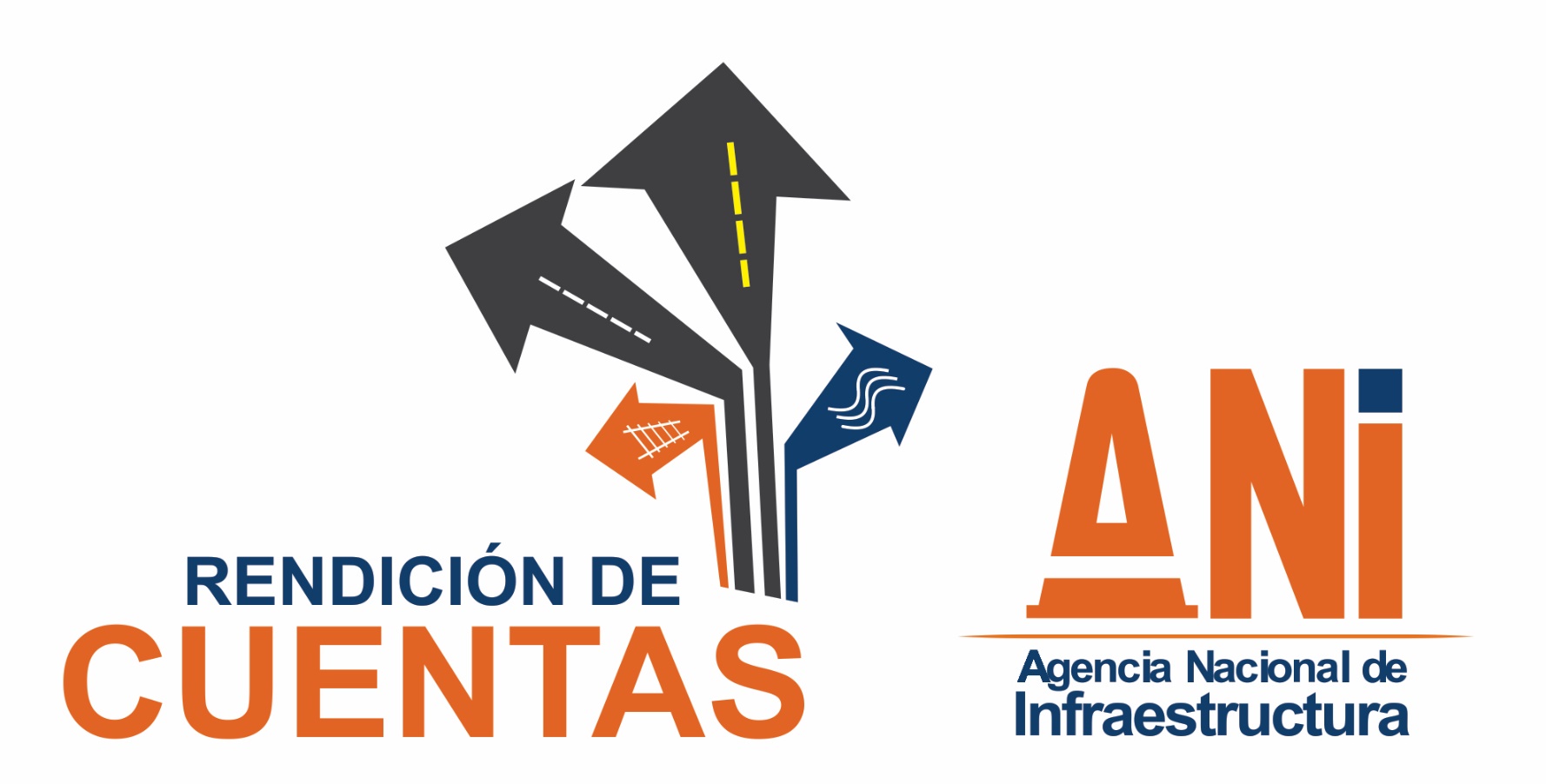 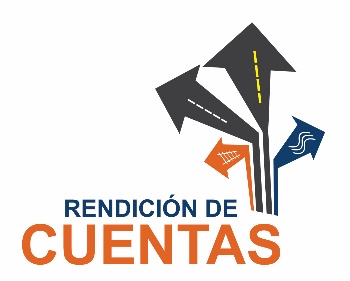 PLANEACIÓN ESTRATÉGICA
LOGROS
TEMAS EN DESARROLLO
Participación en la elaboración de la Planeación Estratégica del Sector Transporte
DECRETO 2482 DE 2012
Piloto del Balance Score Card en el aplicativo del SIG
100%
100%
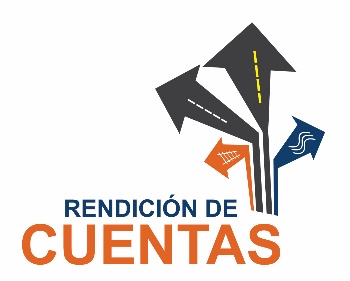 SISTEMA INTEGRADO DE GESTIÓN
LOGROS
100%
100%
60%
80%
LEY 872 DE 2003, DECRETO 4485 DE 2009, NTCGP 1000:2009
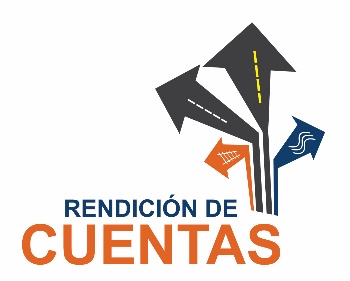 SISTEMA INTEGRADO DE GESTIÓN
TEMAS EN DESARROLLO
Identificación y caracterización de los productos / servicios no conformes
Clasificación de los indicadores de gestión de la Entidad
Auditoría de Certificación de la Entidad
Implementación de la Metodología de Mejoramiento Continuo
60%
85%
100%
100%
LEY 872 DE 2003, DECRETO 4485 DE 2009, NTCGP 1000:2009
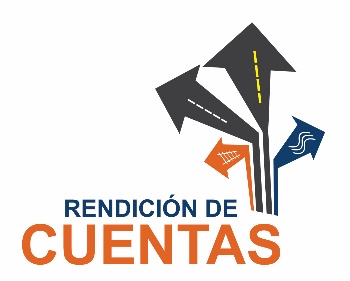 GESTIÓN DEL CONOCIMIENTO
100%
100%
100%
LOGROS
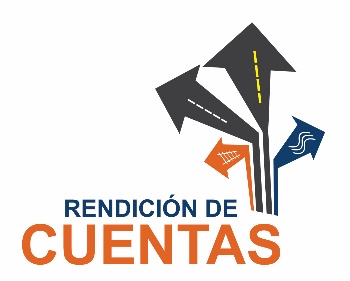 GESTIÓN DEL CONOCIMIENTO
TEMAS EN DESARROLLO
30%
40%
60%
10%
40%
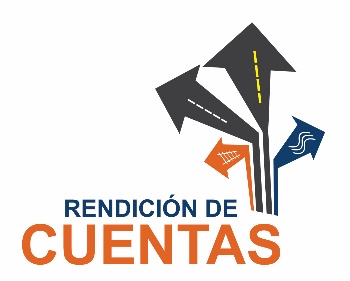 GERENCIA DE PROYECTOS
LOGROS
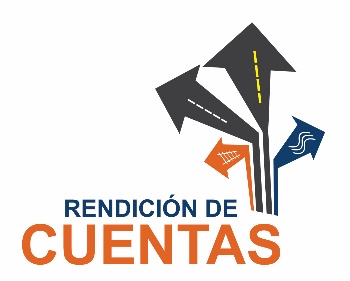 GERENCIA DE PROYECTOS
TEMAS EN DESARROLLO